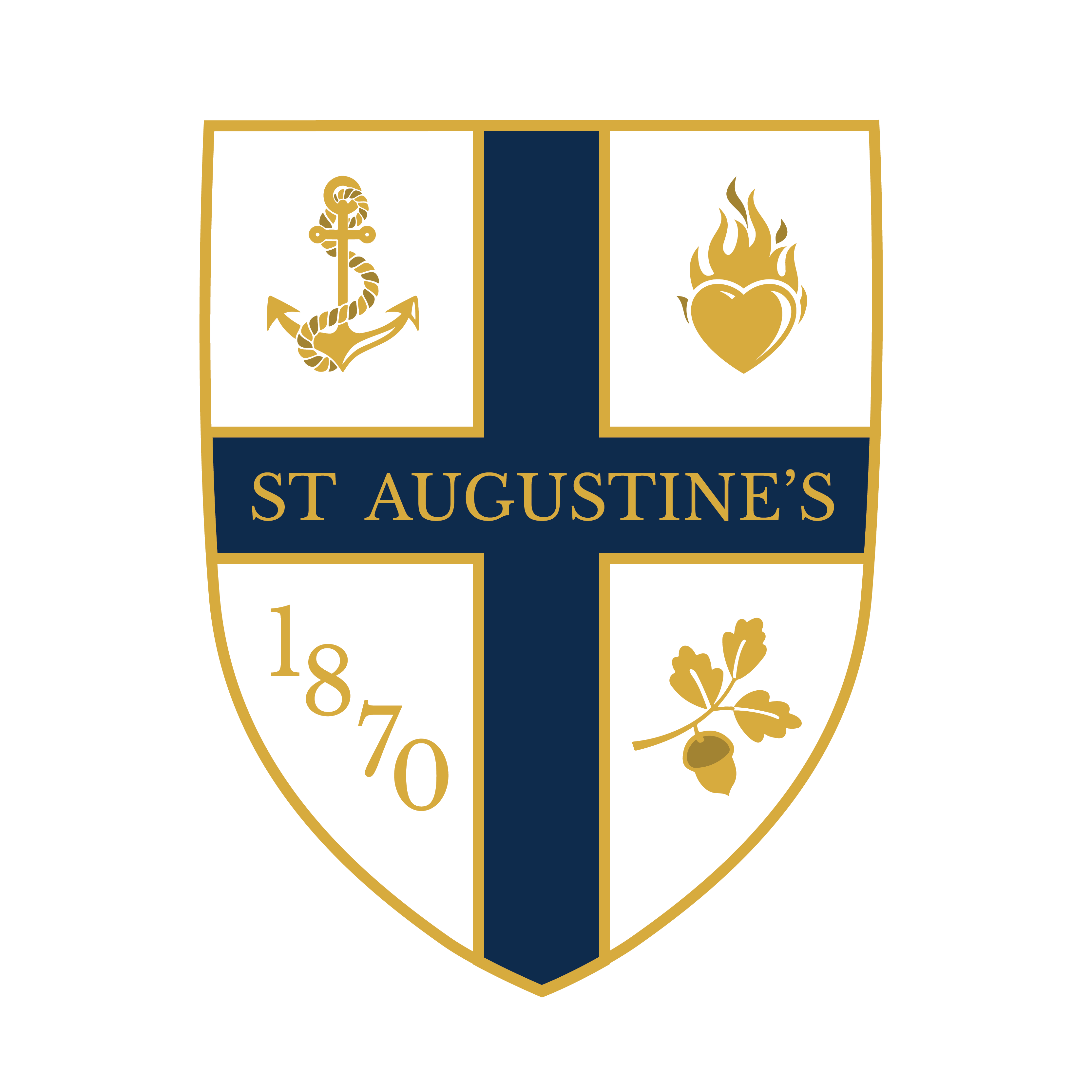 Classroom Harmony: Our Keys to Positive PSHE Learning
Taking Turns: We will take turns to speak, making sure everyone gets a chance to share.
Kind Words: We will use kind and positive words, creating a friendly and supportive atmosphere.
Listening Well: We will listen carefully when others speak, showing that we value everyone's thoughts.
Respecting Others: We will respect everyone's feelings and opinions, even if they are different from our own.
Inclusion: We will include everyone in our activities and games, making sure no one feels left out.
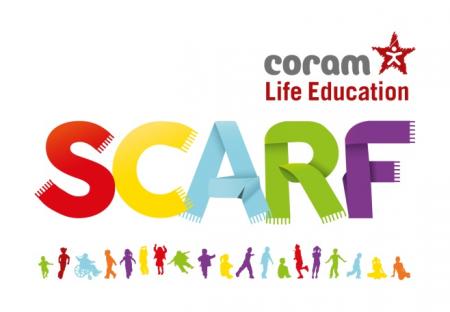